Aritmetinių atimties veiksmų komponentų pavadinimai
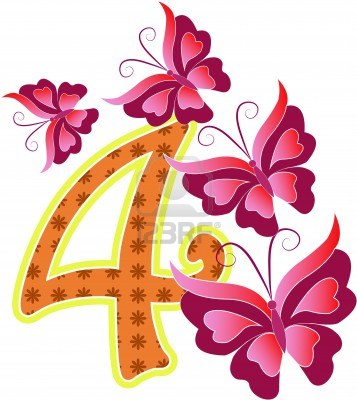 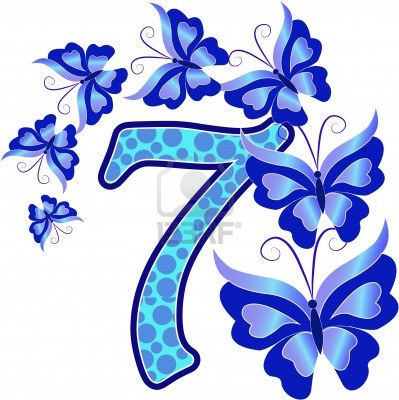 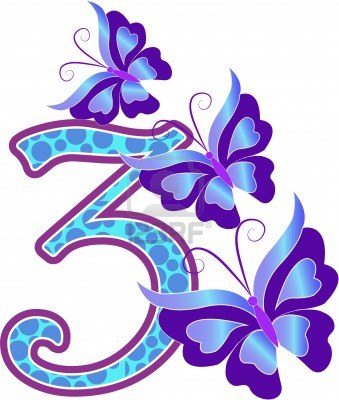 -
=
TURINYS
ATĖMINYS
SKIRTUMAS
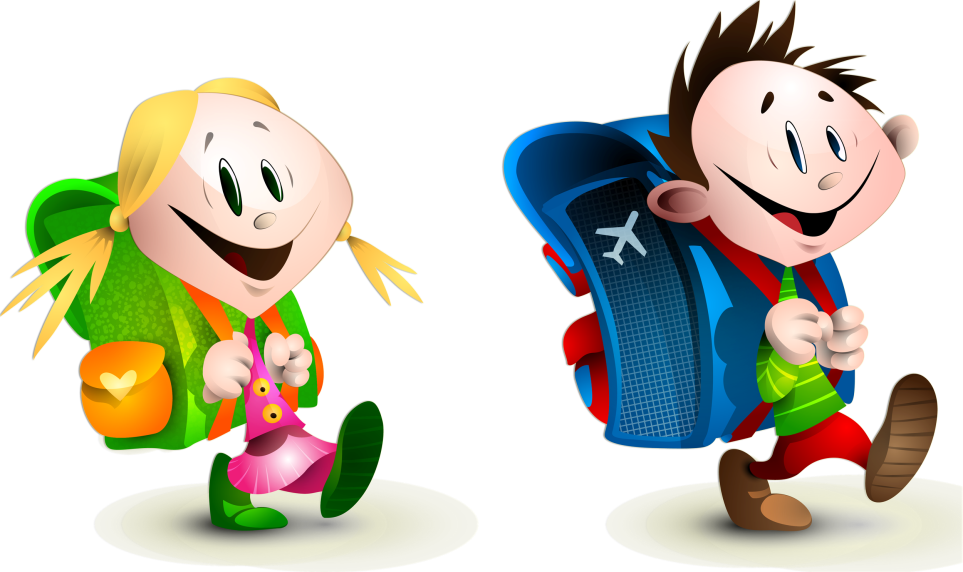 Aritmetinių sudėties veiksmų komponentų pavadinimai
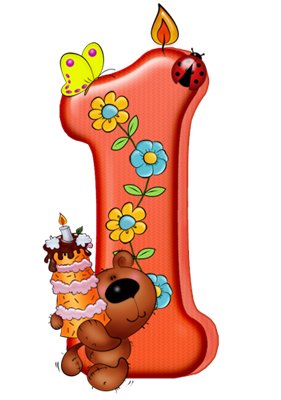 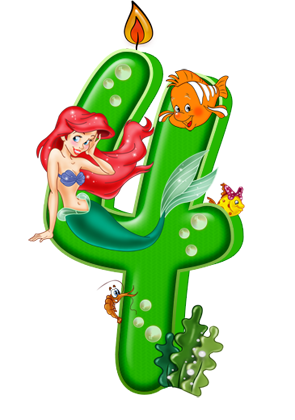 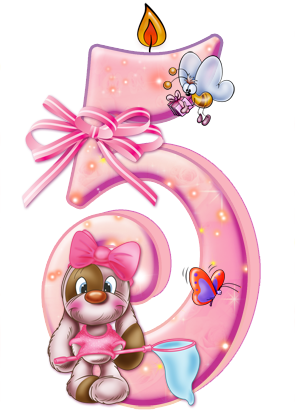 =
+
ANTRASIS 
DĖMUO
SUMA
PIRMASIS 
DĖMUO
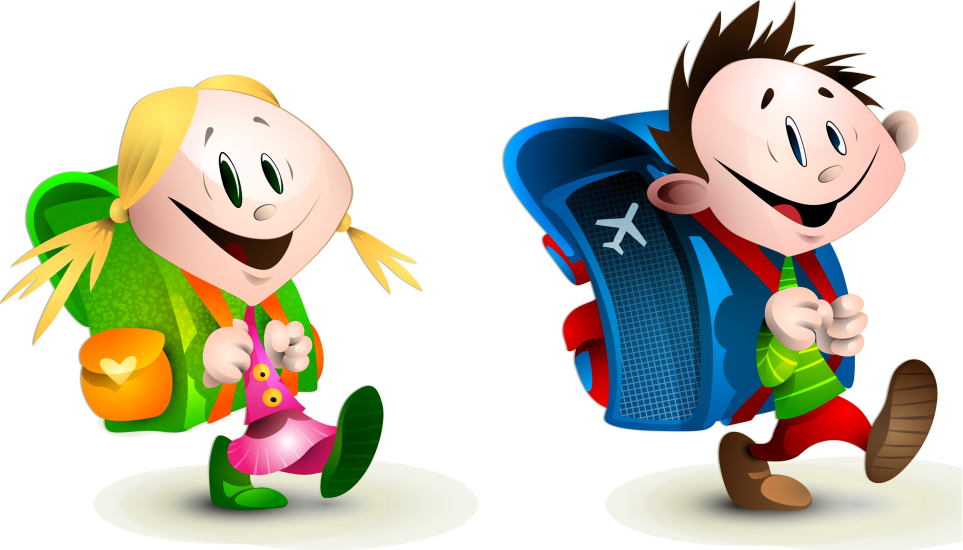 Aritmetinių daugybos veiksmų komponentų pavadinimai
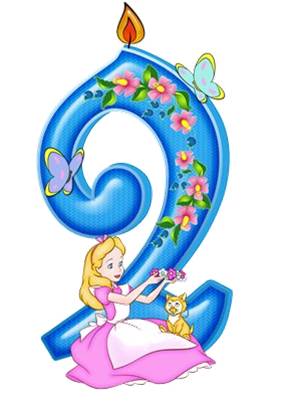 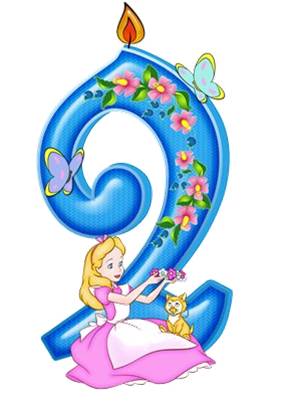 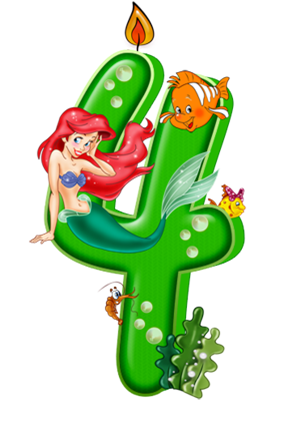 x
=
PIRMAS DAUGINAMASIS
ANTRAS DAUGINAMASIS
SANDAUGA
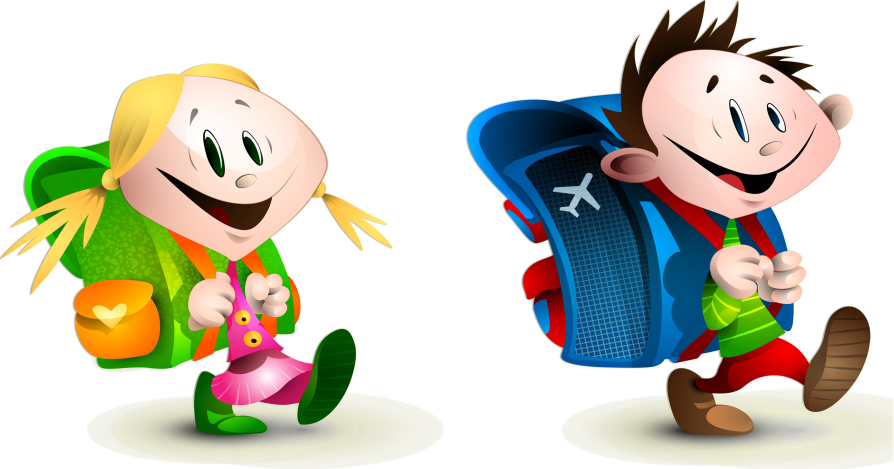 Aritmetinių dalybos veiksmų komponentų pavadinimai
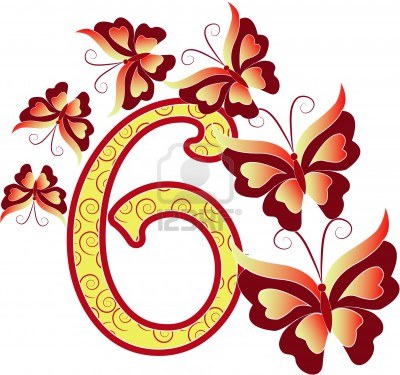 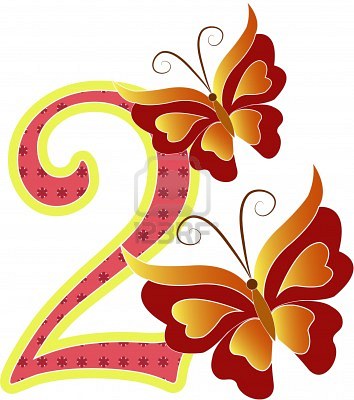 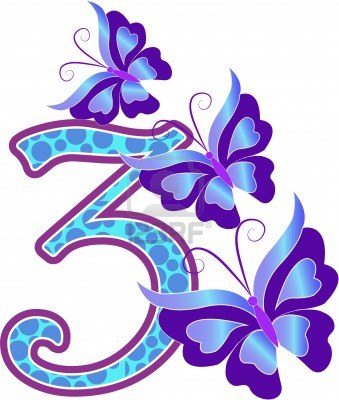 =
÷
DALINYS
DALIKLIS
DALMUO
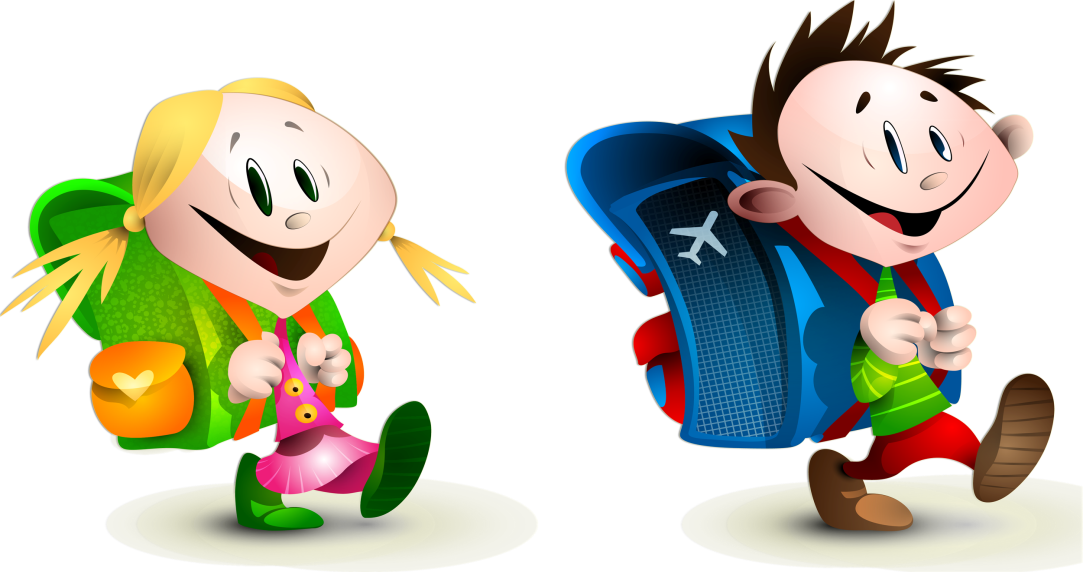